第八课　法治中国建设
第一框　法治国家
依法治国
依法行使
宪法法律至上
民主程序
效力
公平正义
类别齐全
科学立法
权利
权利和尊严
法律
不能腐的防范机制
治国理政
严格实施
法律体系
依宪治国
依宪执政
制度前提
有法可依
有效实施
依法履行法定职责
遵守法律
公正司法
规范权力运行
国家治理现代化
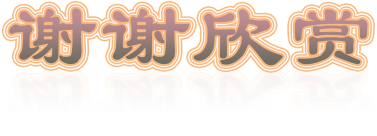 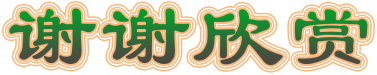